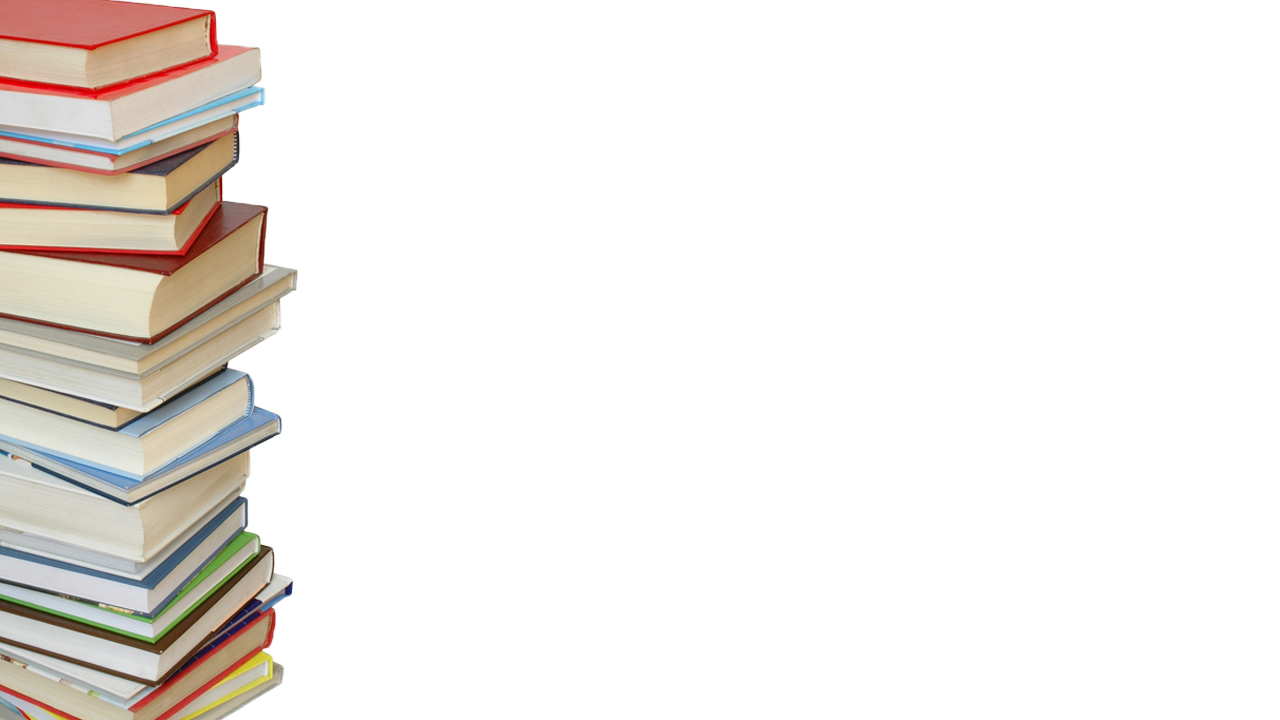 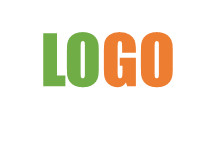 Add Your Company
https://www.freeppt7.com
NAME OF PRESENTATION
Freeppt7.com
John
CONTENTS
CONTENTS
1
2
3
4
5
6
Click To Add Your Title
Click To Add Your Title
Click To Add Your Title
Click To Add Your Title
Click To Add Your Title
Click To Add Your Title
Click To Add Your Title
75%
35%
50%
Lorem ipsum dolor sit amet, consectetur adipiscing elit. Morbi ultrices posuere sapien, eu lacinia dui incidunt in. Morbi mattis erat, quis rutrum arcu accumsan at.
Lorem ipsum dolor sit amet, consectetur adipiscing elit. Morbi ultrices posuere sapien, eu lacinia dui incidunt in. Morbi mattis erat, quis rutrum arcu accumsan at.
Lorem ipsum dolor sit amet, consectetur adipiscing elit. Morbi ultrices posuere sapien, eu lacinia dui incidunt in. Morbi mattis erat, quis rutrum arcu accumsan at.
Click To Add Your Title
Click To Add Your Text
Click To Add Your Text
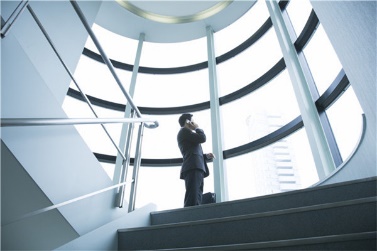 73%
Lorem ipsum dolor sit amet, consectetur adipiscing elit. Morbi ultrices posuere sapien, eu lacinia dui incidunt in. 
Morbi mattis mattis erat, quis rutrum arcu accumsan at. Aliquam vel interdum sem, non accumsan libero.
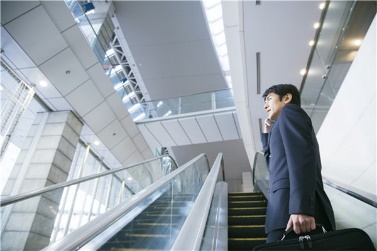 Lorem ipsum dolor sit amet, consectetur adipiscing elit. Morbi ultrices posuere sapien, eu lacinia dui incidunt in. 
Morbi mattis mattis erat, quis rutrum arcu accumsan at. Aliquam vel interdum sem, non accumsan libero.
27%
Click To Add Your Title
Click To Add Your Text
Click To Add Your Text
Lorem ipsum dolor sit amet, adipiscing elit. Morbi ultrices posuere sapien.
Lorem ipsum dolor sit amet, adipiscing elit. Morbi ultrices posuere sapien.
Click To Add Your Text
Lorem ipsum dolor sit amet, adipiscing elit. Morbi ultrices posuere sapien.
Click To Add Your Text
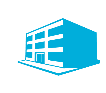 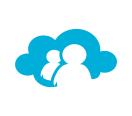 Lorem ipsum dolor sit amet, adipiscing elit. Morbi ultrices posuere sapien.
Click To Add Your Text
Lorem ipsum dolor sit amet, adipiscing elit. Morbi ultrices posuere sapien.
Click To Add Your Title
Click To Add Your Text
Lorem ipsum dolor sit amet, adipiscing elit. Morbi ultrices posuere sapien.
1
3
2
Click To 
Add Your Text
Click To Add Your Text
Click To Add Your Text
Lorem ipsum dolor sit amet, adipiscing elit. Morbi ultrices posuere sapien.
Lorem ipsum dolor sit amet, adipiscing elit. Morbi ultrices posuere sapien.
Click To Add Your Title
Lorem ipsum dolor sit amet, consectetur adipiscing elit. Morbi ultrices posuere sapien, eu lacinia dui incidunt in. Morbi mattis mattis erat, quis rutrum arcu accumsan at.
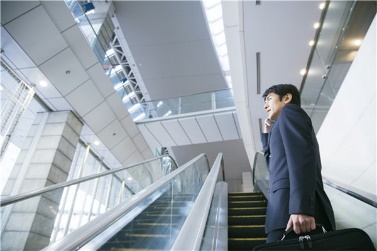 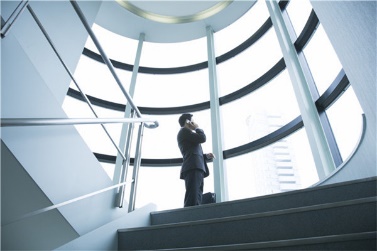 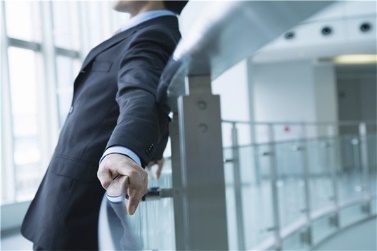 Click To Add Your Text
Click To Add Your Text
Click To Add Your Text
Lorem ipsum dolor sit amet, consectetur adipiscing elit. Morbi ultrices posuere sapien, eu lacinia dui incidunt in.
Lorem ipsum dolor sit amet, consectetur adipiscing elit. Morbi ultrices posuere sapien, eu lacinia dui incidunt in.
Lorem ipsum dolor sit amet, consectetur adipiscing elit. Morbi ultrices posuere sapien, eu lacinia dui incidunt in.
Click To Add Your Title
Click To Add Text
Click To Add Text
Lorem ipsum dolor sit amet, consectetur adipiscing elit. Morbi ultrices posuere
Lorem ipsum dolor sit amet, consectetur adipiscing elit. Morbi ultrices posuere
Click To
 Add Text
000T
000T
000T
000T
000T
000T
000T
000T
000T
000T
000T
000T
Lorem ipsum dolor sit amet, consectetur adipiscing elit. Morbi ultrices posuere sapien, eu lacinia dui incidunt in. 
Morbi mattis mattis erat, quis rutrum arcu accumsan at.
Click To Add Your Title
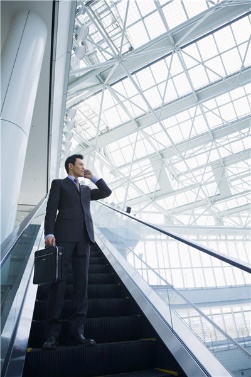 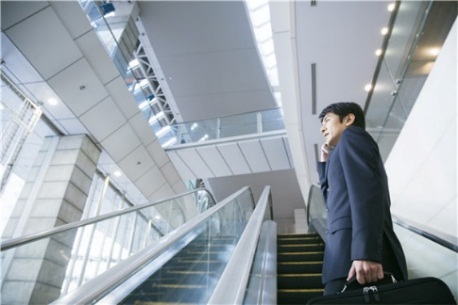 Lorem ipsum dolor sit amet, consectetur adipiscing elit. Morbi ultrices posuere sapien, eu lacinia dui incidunt in.
Click To Add Your Text
Click To Add Your Text
Lorem ipsum dolor sit amet, consectetur adipiscing elit. Morbi ultrices posuere sapien, eu lacinia dui incidunt in.
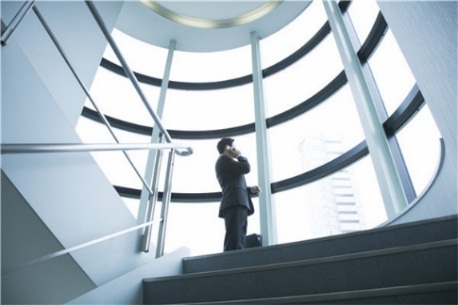 Lorem ipsum dolor sit amet, consectetur adipiscing elit. Morbi ultrices posuere sapien, eu lacinia dui incidunt in.
Click To Add Your Title
Click To Add Text
Click To Add Text
Lorem ipsum dolor sit amet, consectetur adipiscing elit. Morbi ultrices posuere sapien, eu lacinia dui incidunt in. Morbi mattis mattis erat.
Lorem ipsum dolor sit amet, consectetur adipiscing elit. Morbi ultrices posuere sapien, eu lacinia dui incidunt in. Morbi mattis mattis erat.
Lorem ipsum dolor sit amet, consectetur adipiscing elit. Morbi ultrices posuere sapien, eu lacinia dui incidunt in. Morbi mattis mattis erat.
Lorem ipsum dolor sit amet, consectetur adipiscing elit. Morbi ultrices posuere sapien, eu lacinia dui incidunt in. Morbi mattis mattis erat.
Click To Add Your Text
Click To Add Your Text
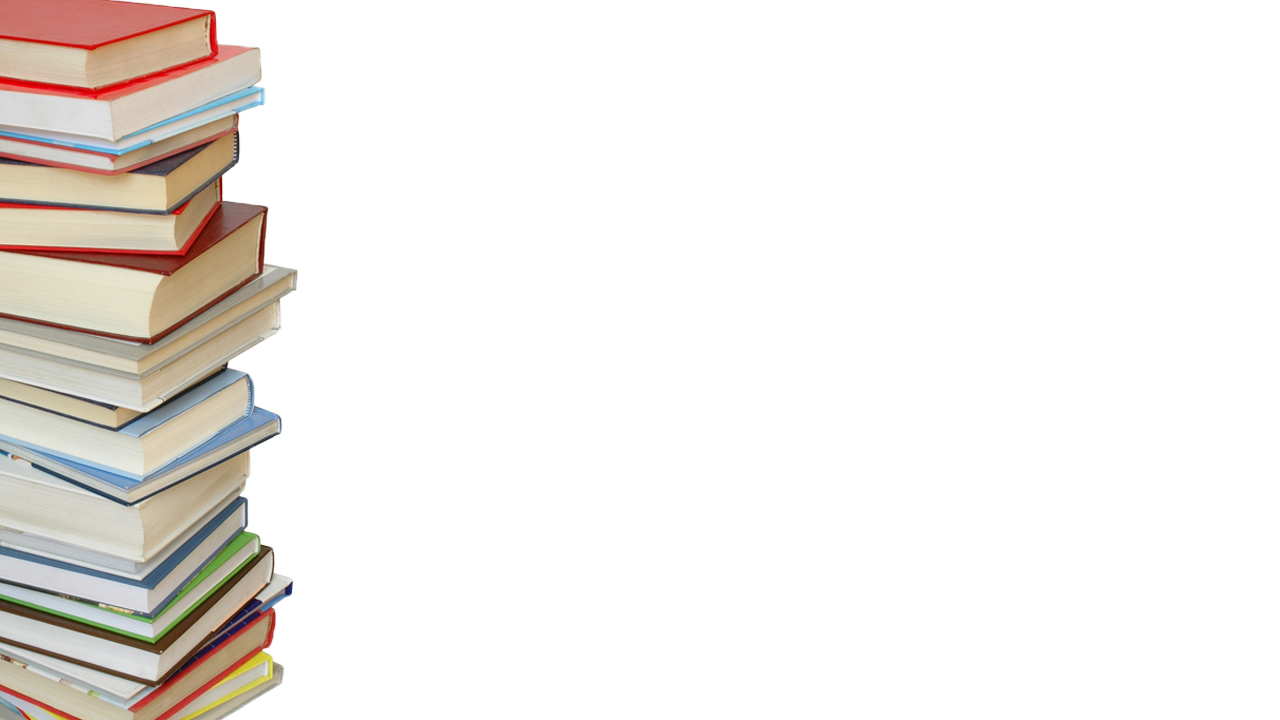 https://www.freeppt7.com
THANK YOU